XXXX临床研究
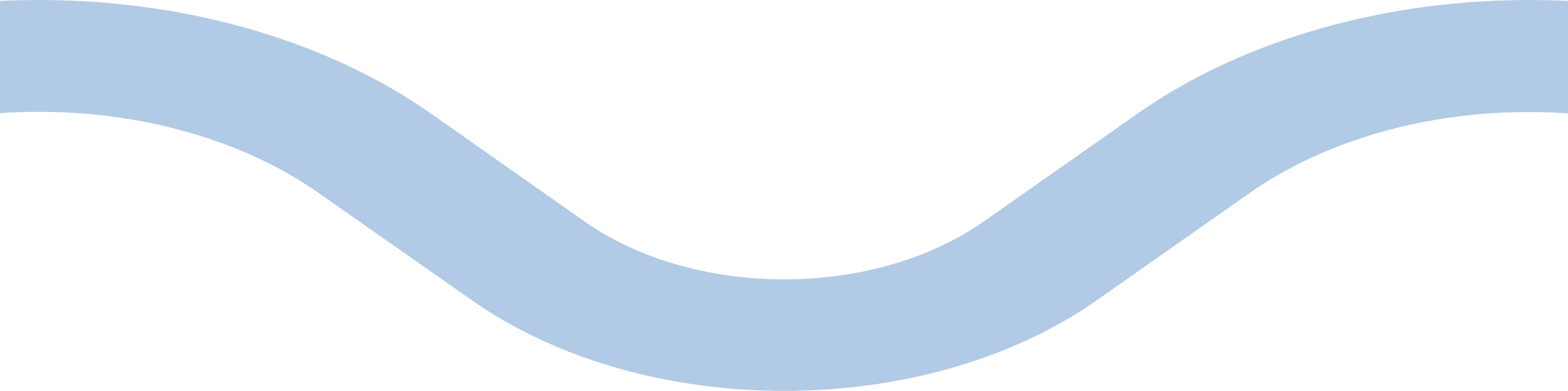 汇报专业：河南大学第一附属医院XXXX科
主要研究者：
汇报者：
汇报时间：
研究项目背景
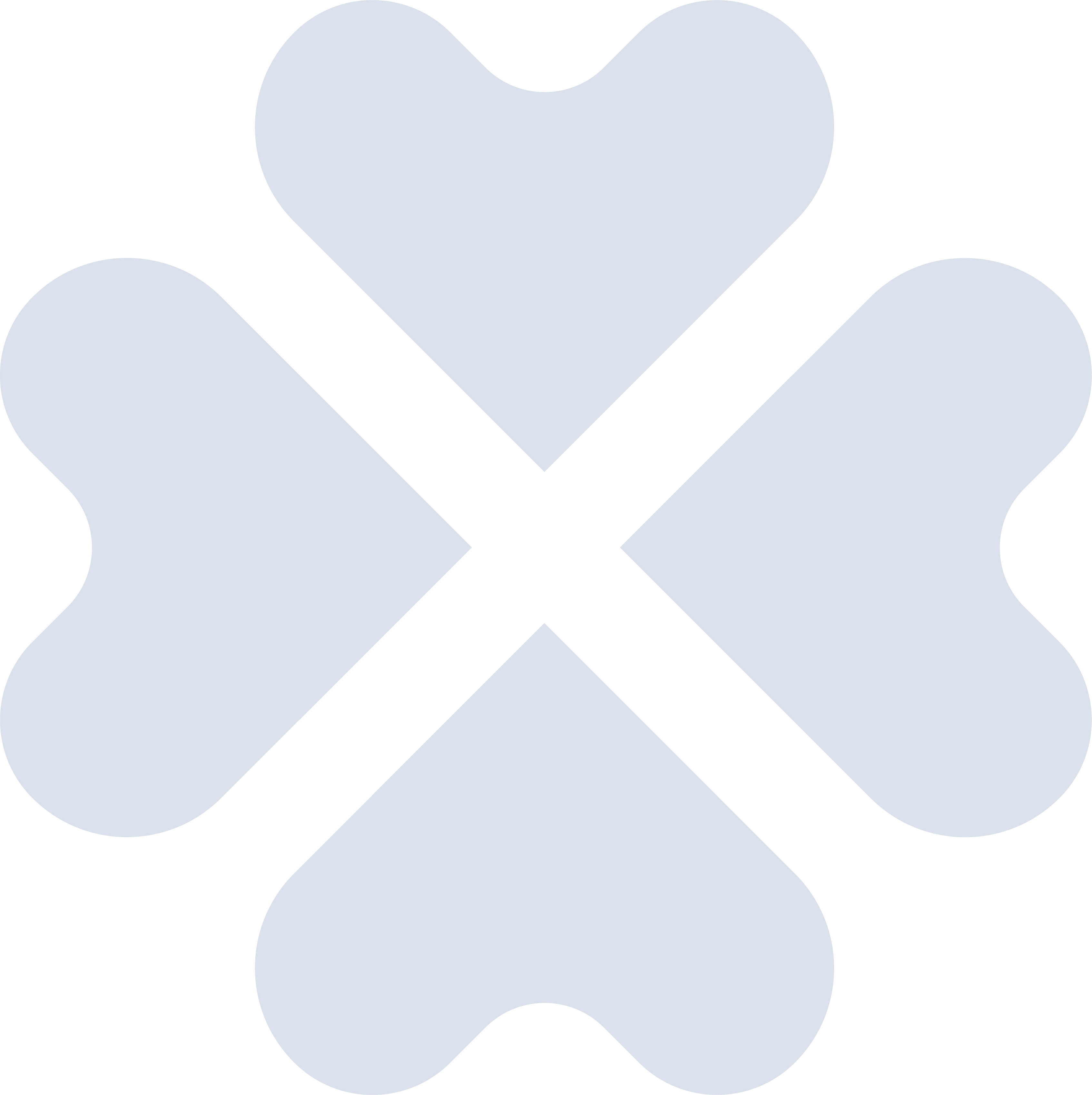 参加主研单位及各中心列表
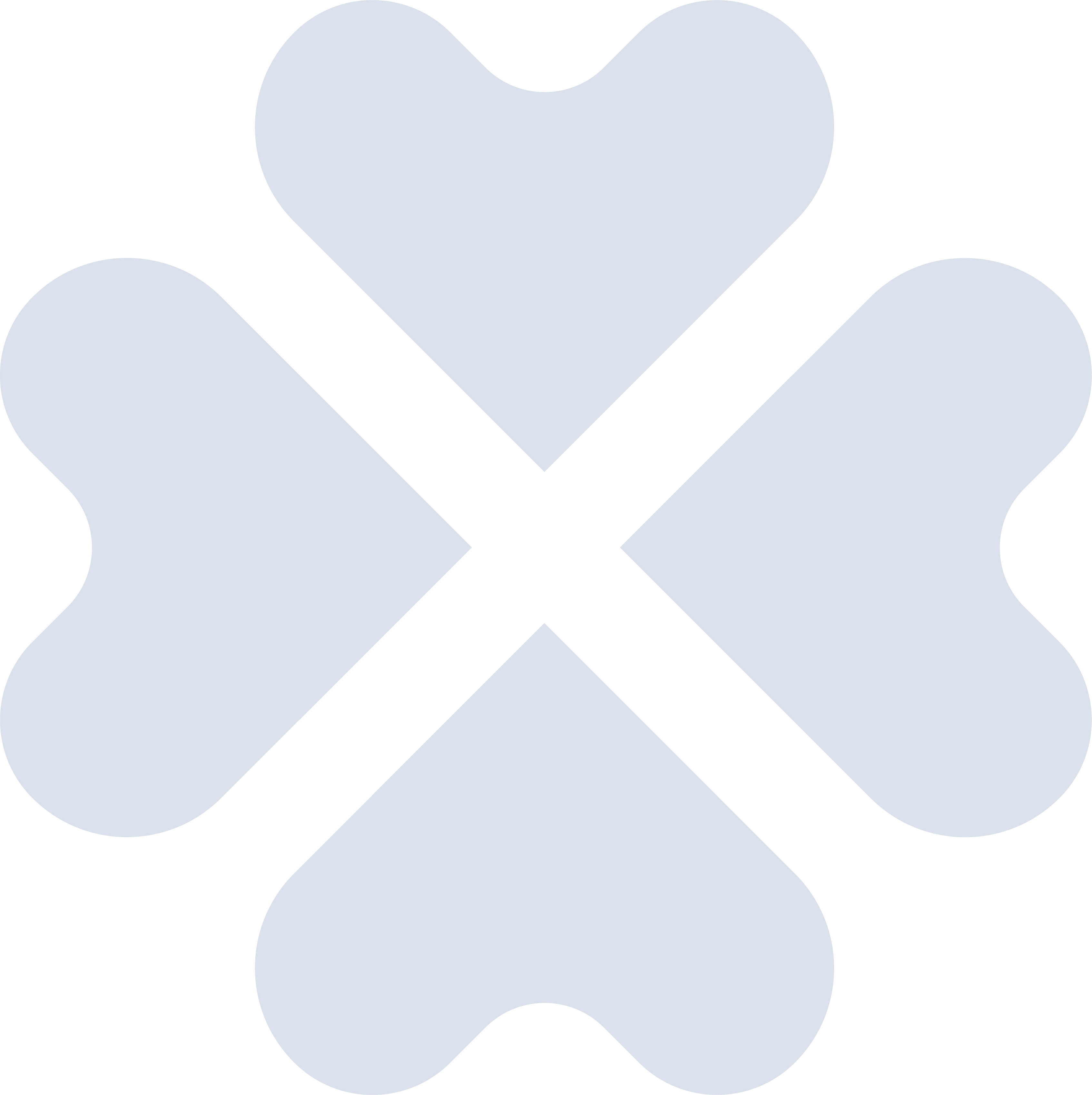 ****医院（组长单位）
****医院 
****医院 
****医院 


临床试验批件情况：

组长单位伦理情况：
研究项目组人员信息表
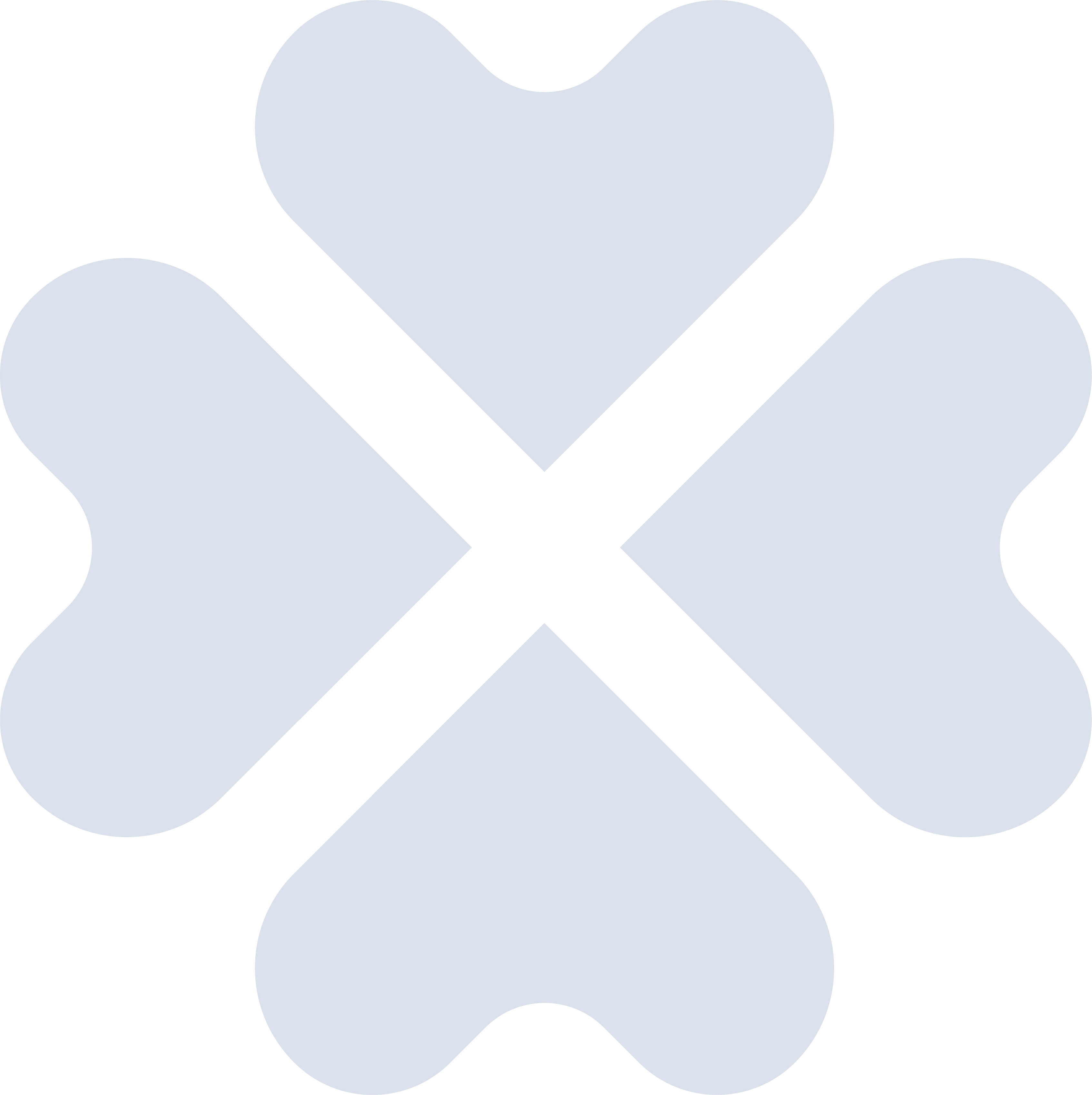 本中心研究人员名单
试验方案介绍
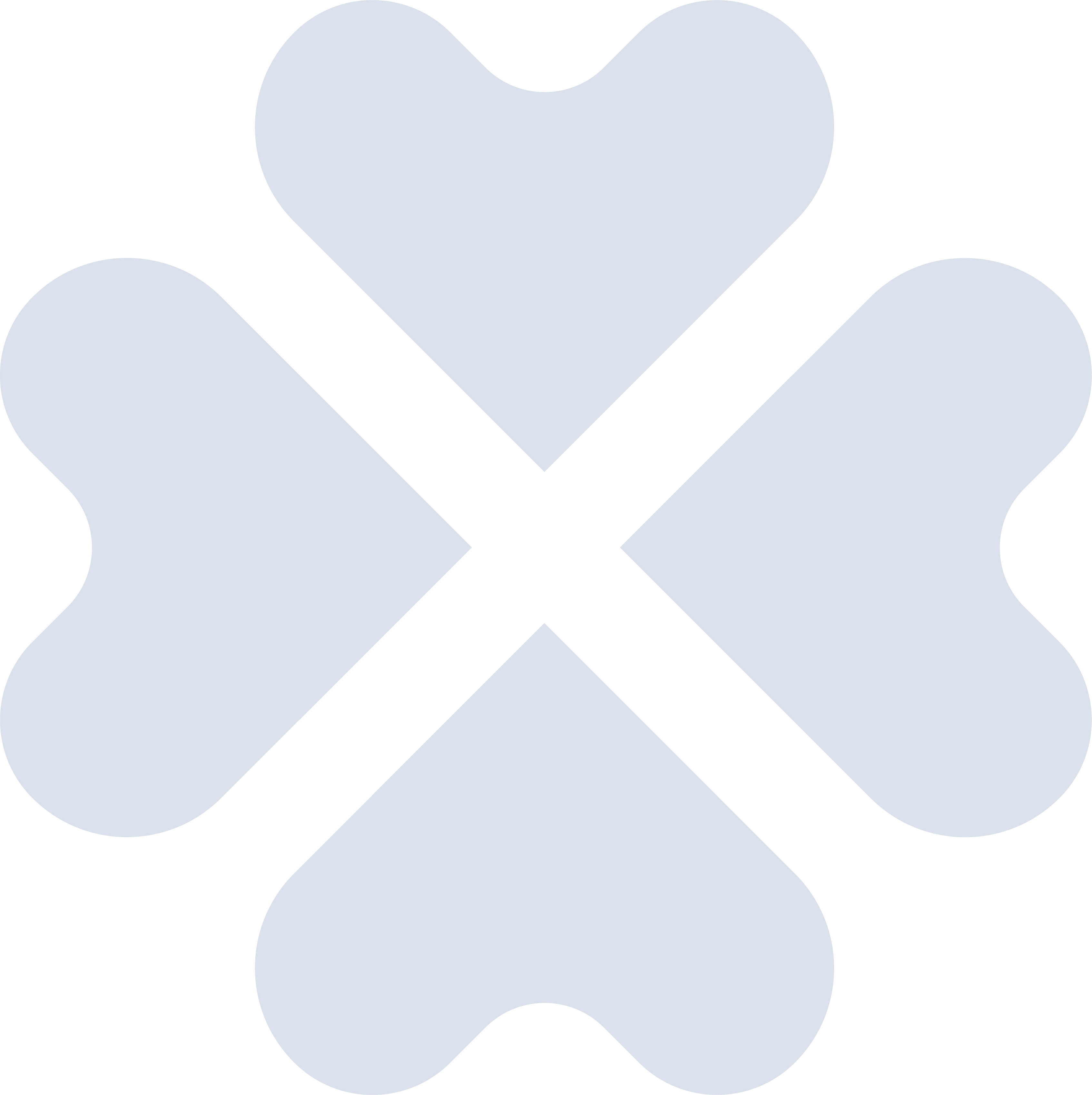 研究目的：
研究方法： 
研究人群：有无弱势受试者 
样本量：总样本量及本中心承担样本量
试验药物：包含对照药物
研究分组：
研究周期：
............
试验各项检查
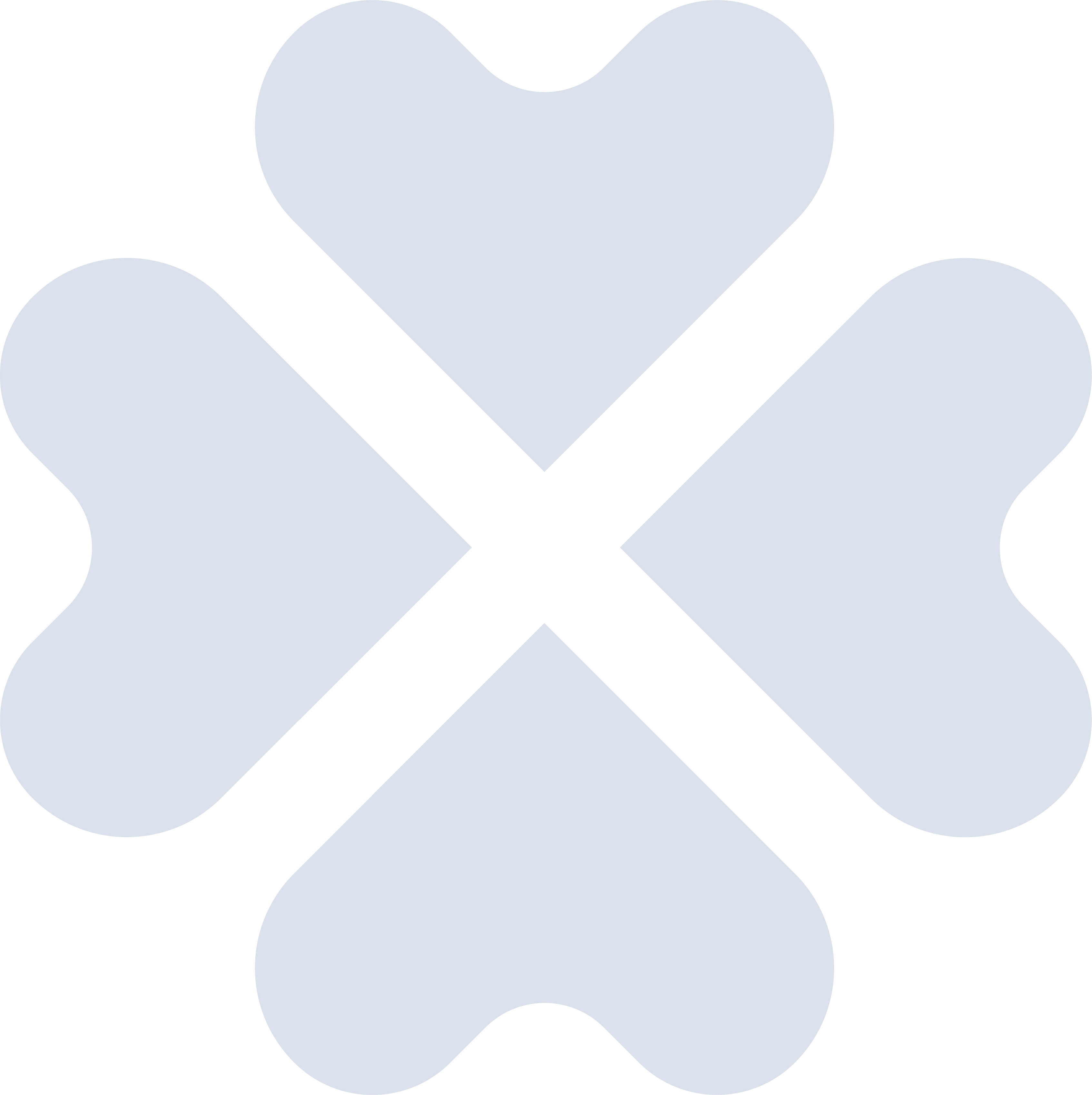 涉及的各项检查（是否免费提供）
入选标准
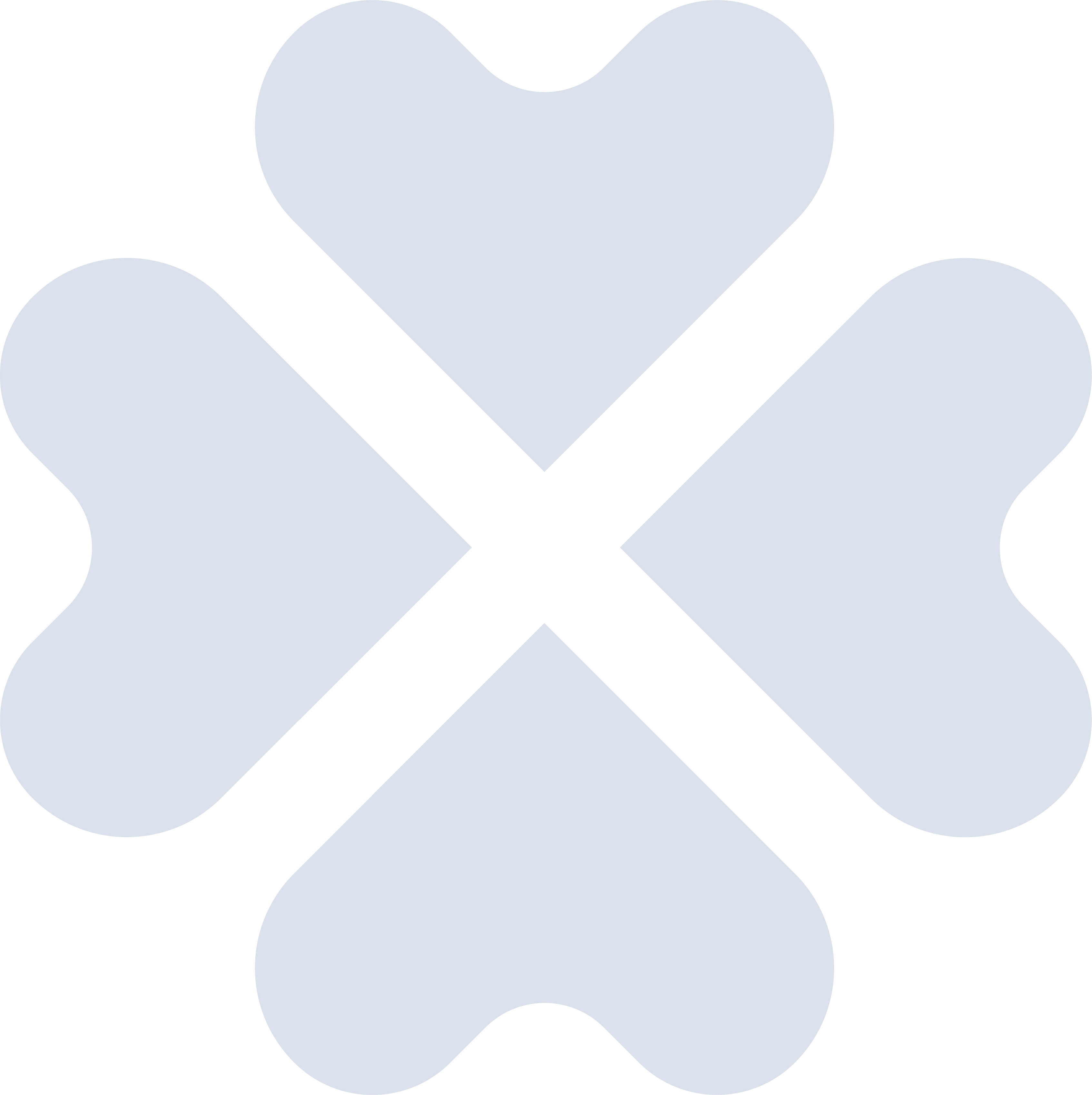 xxxxx
xxxxx
...........
排除标准
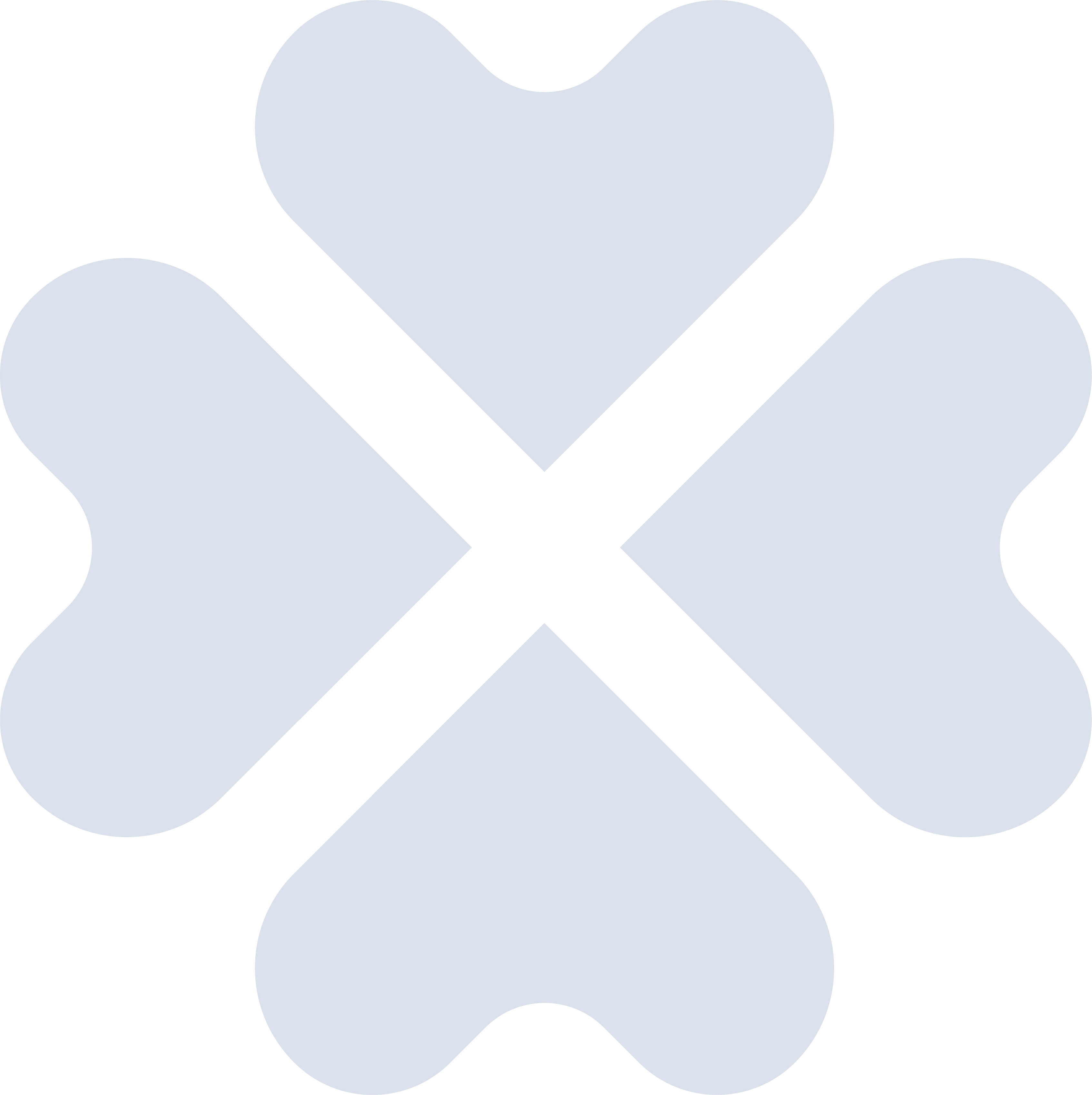 xxxxx
xxxxx
...........
受试者退出标准
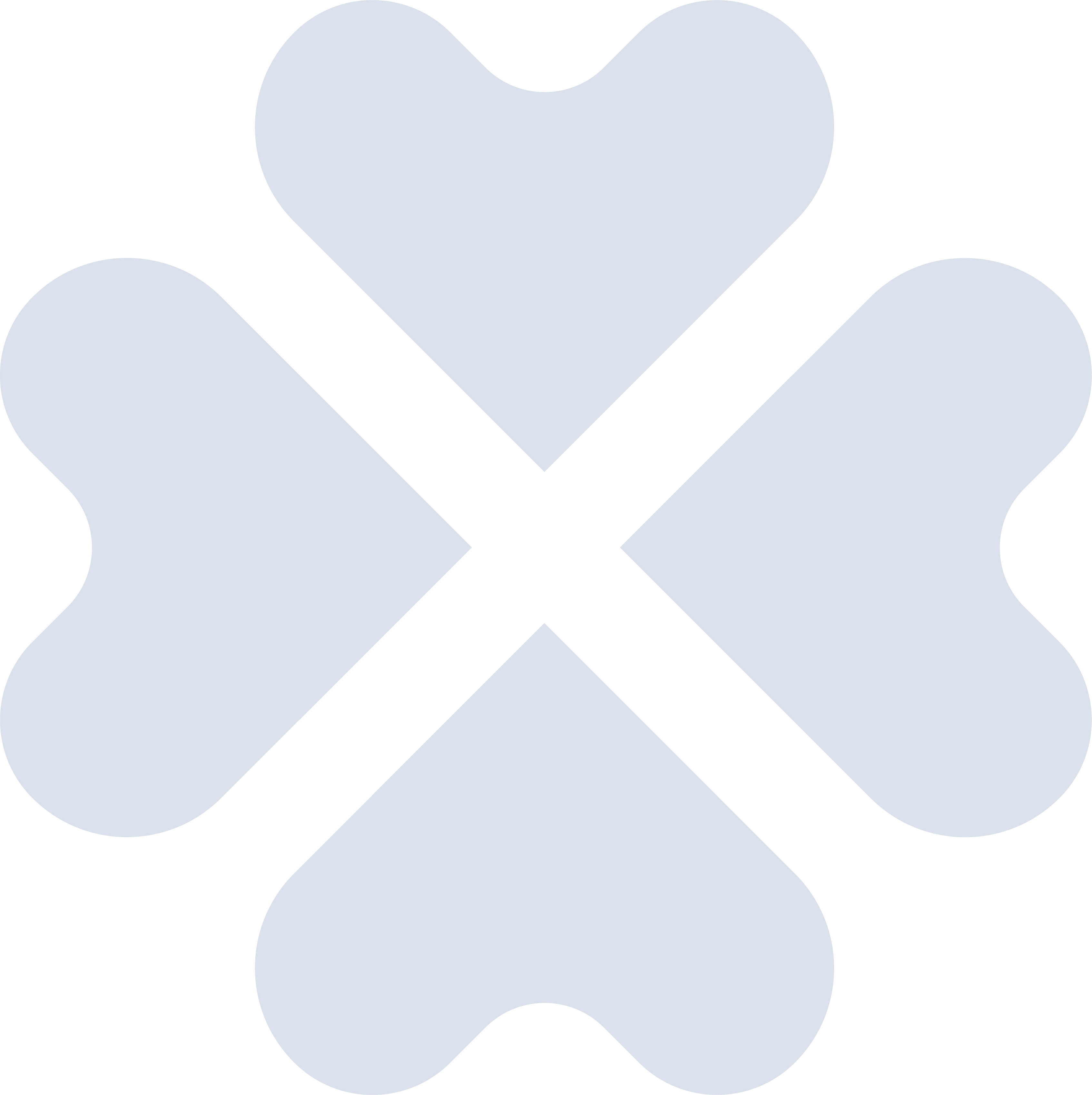 xxxxx
xxxxx
...........
试验中/终止标准
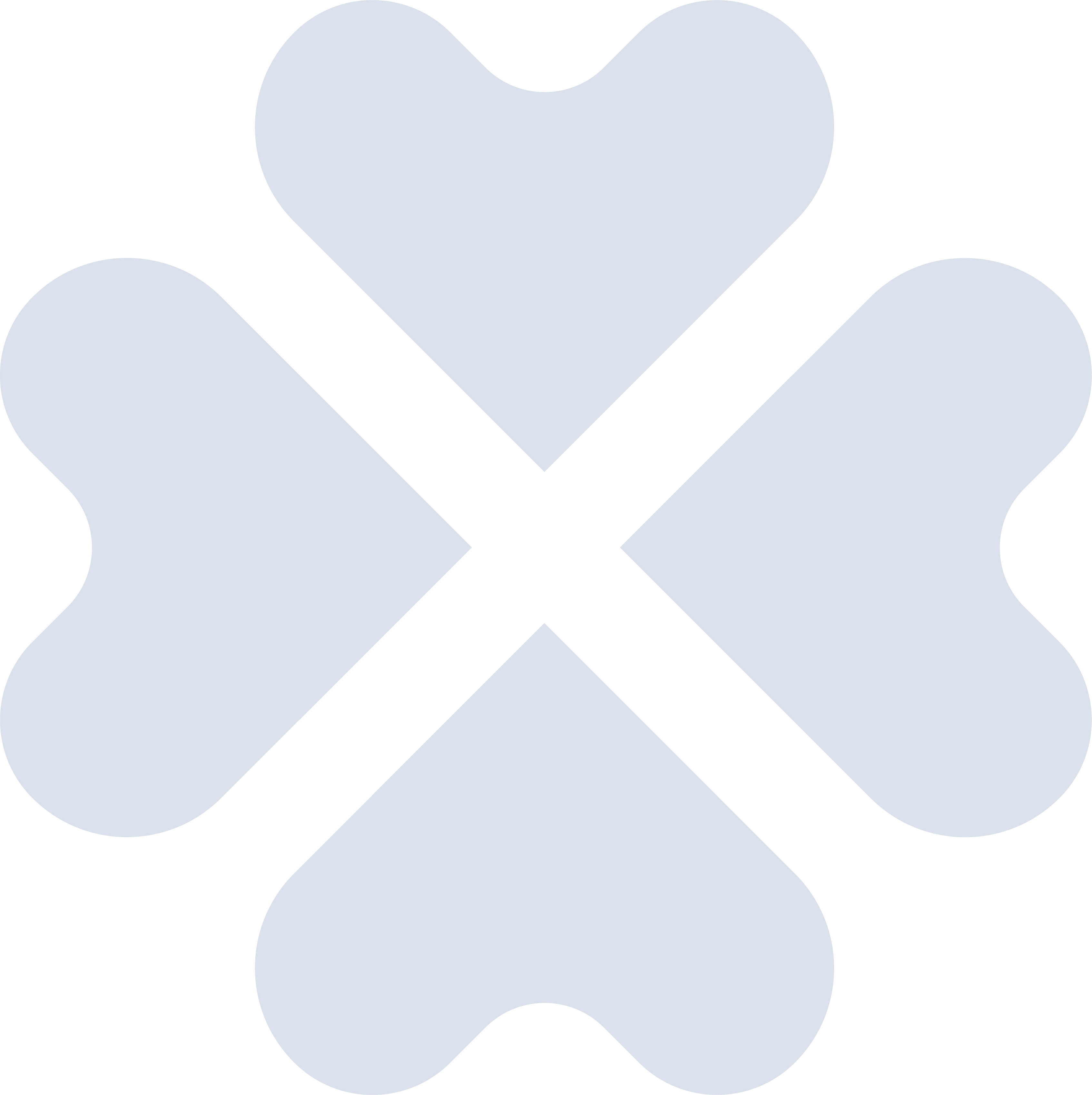 xxxxx
xxxxx
...........
试验用药
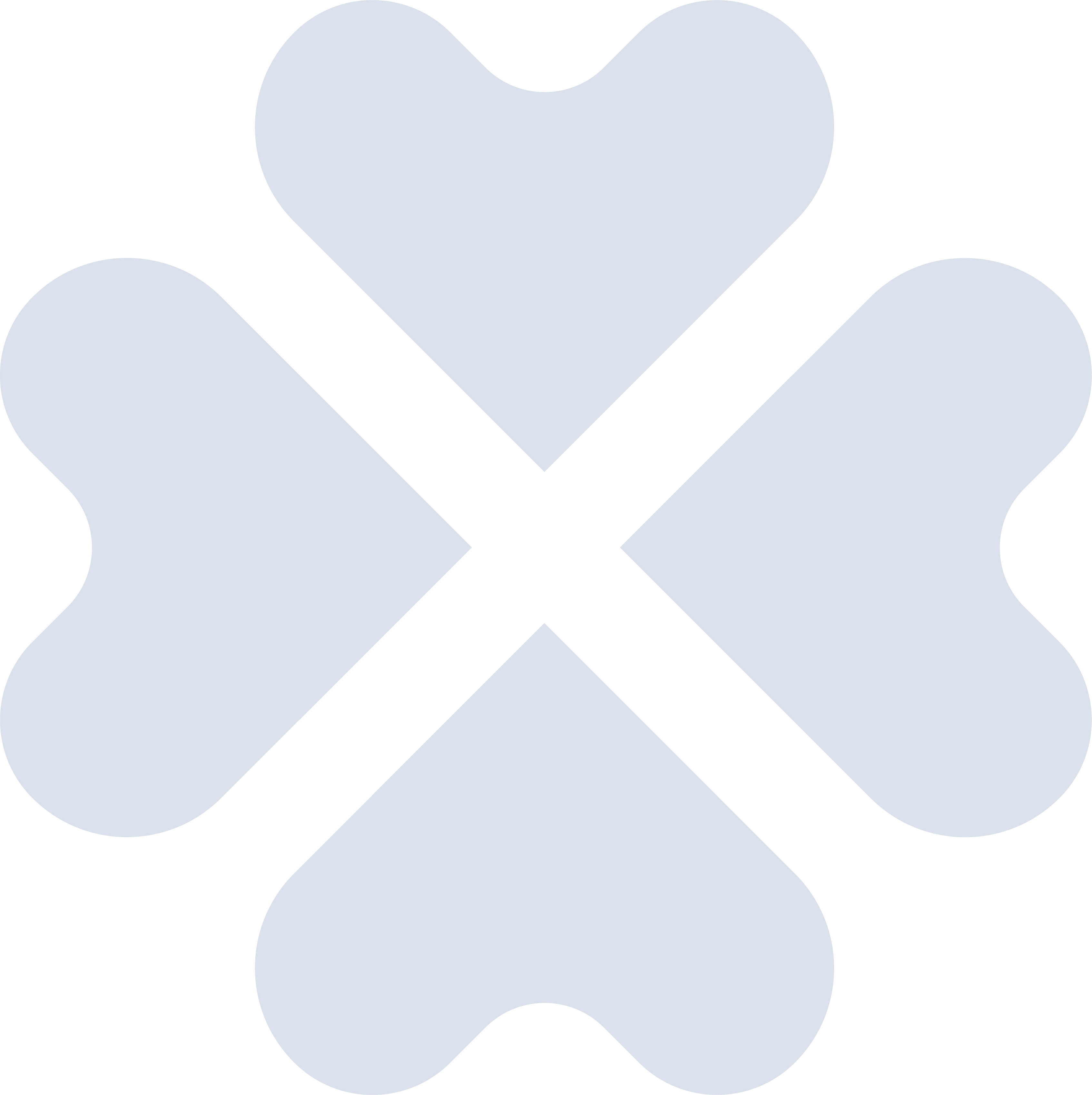 试验涉及的给药方案，合并用药情况，是否免费供药等
疗效评价指标
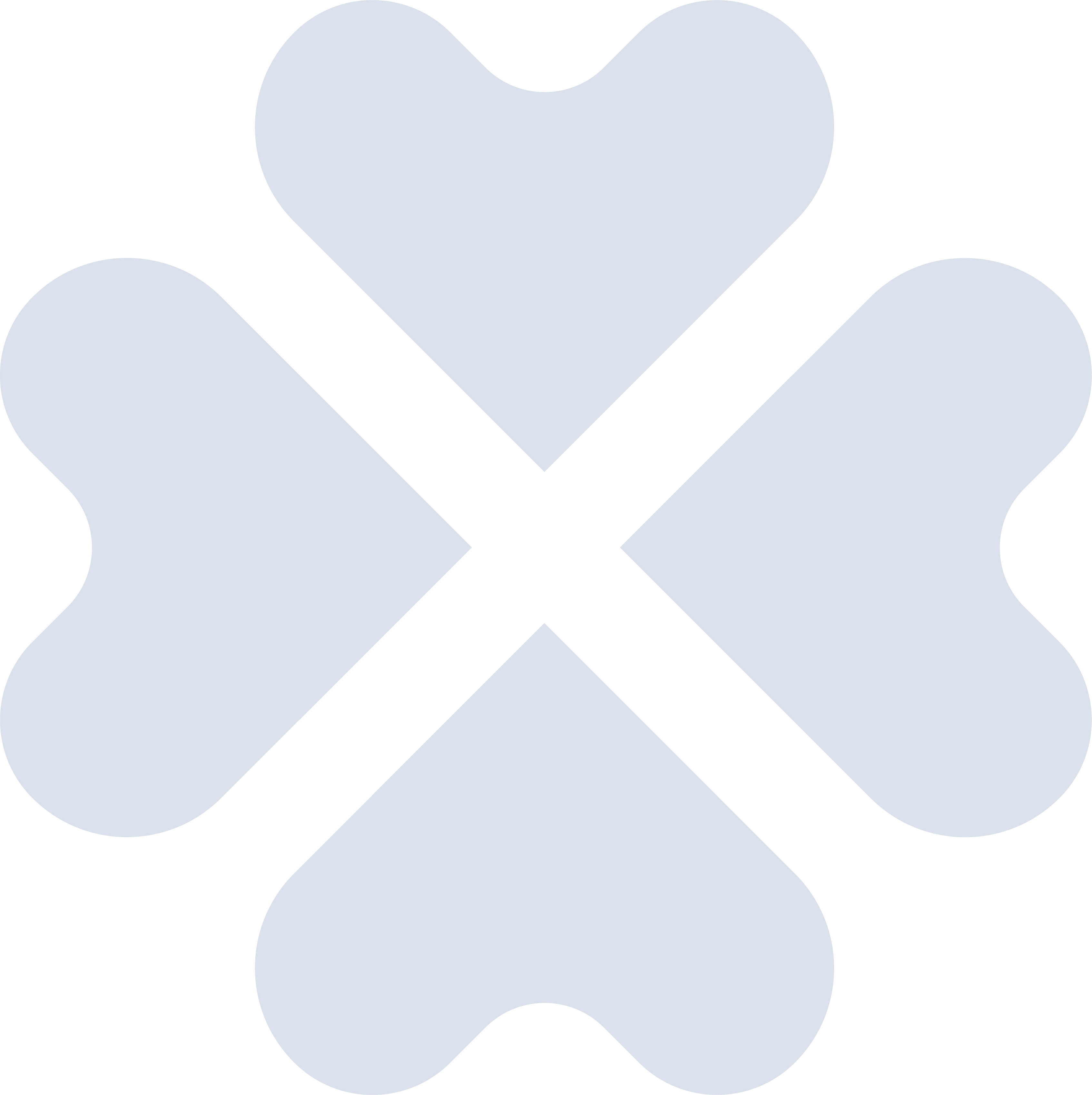 主要疗效指标
次要疗效指标
..............
安全评价指标
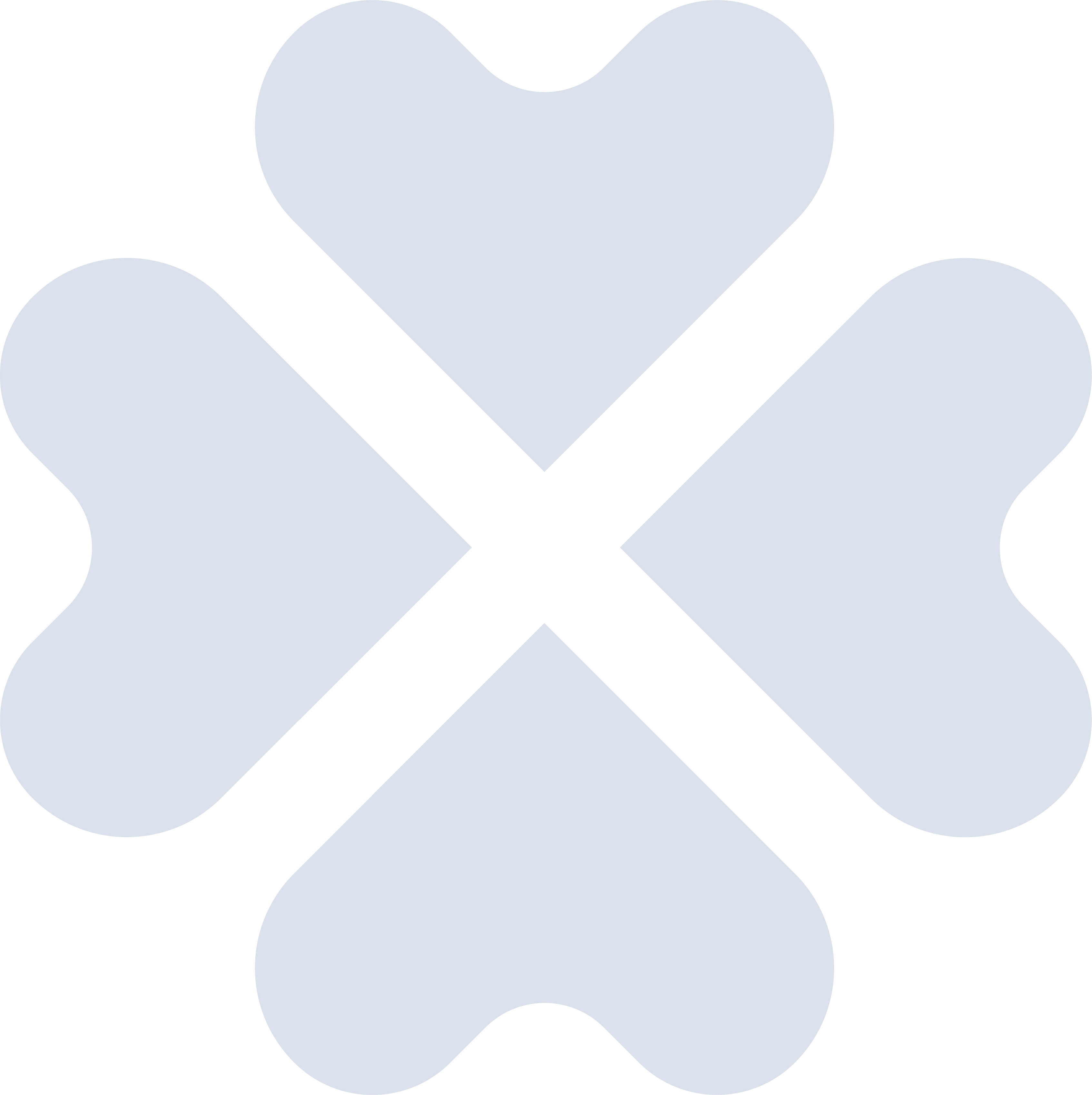 主要疗效指标
次要疗效指标
..............
受试者安全及隐私保护
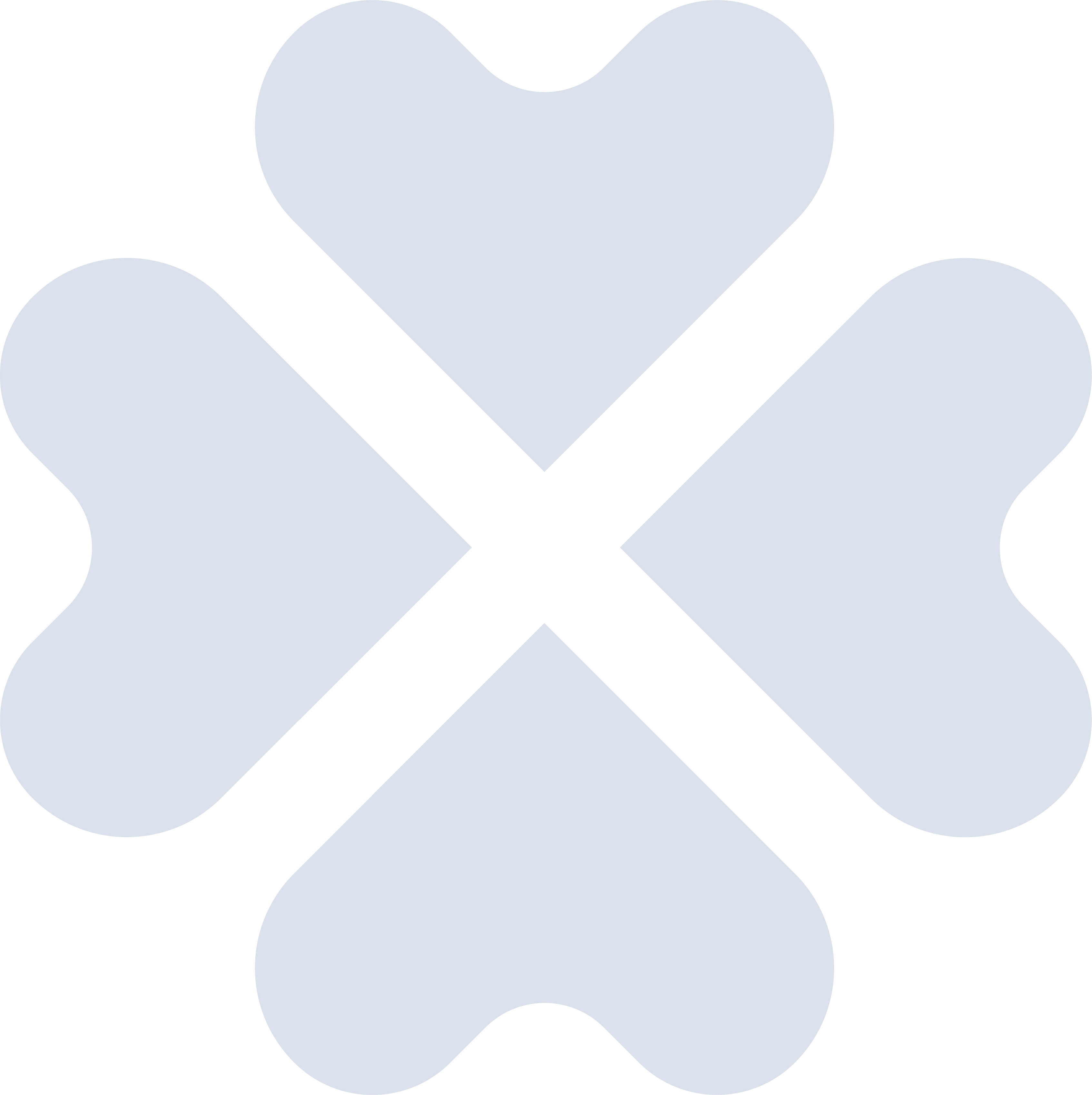 安全保护的措施:有无购买保险，请附保险单；无购买保险的措施
隐私保护：
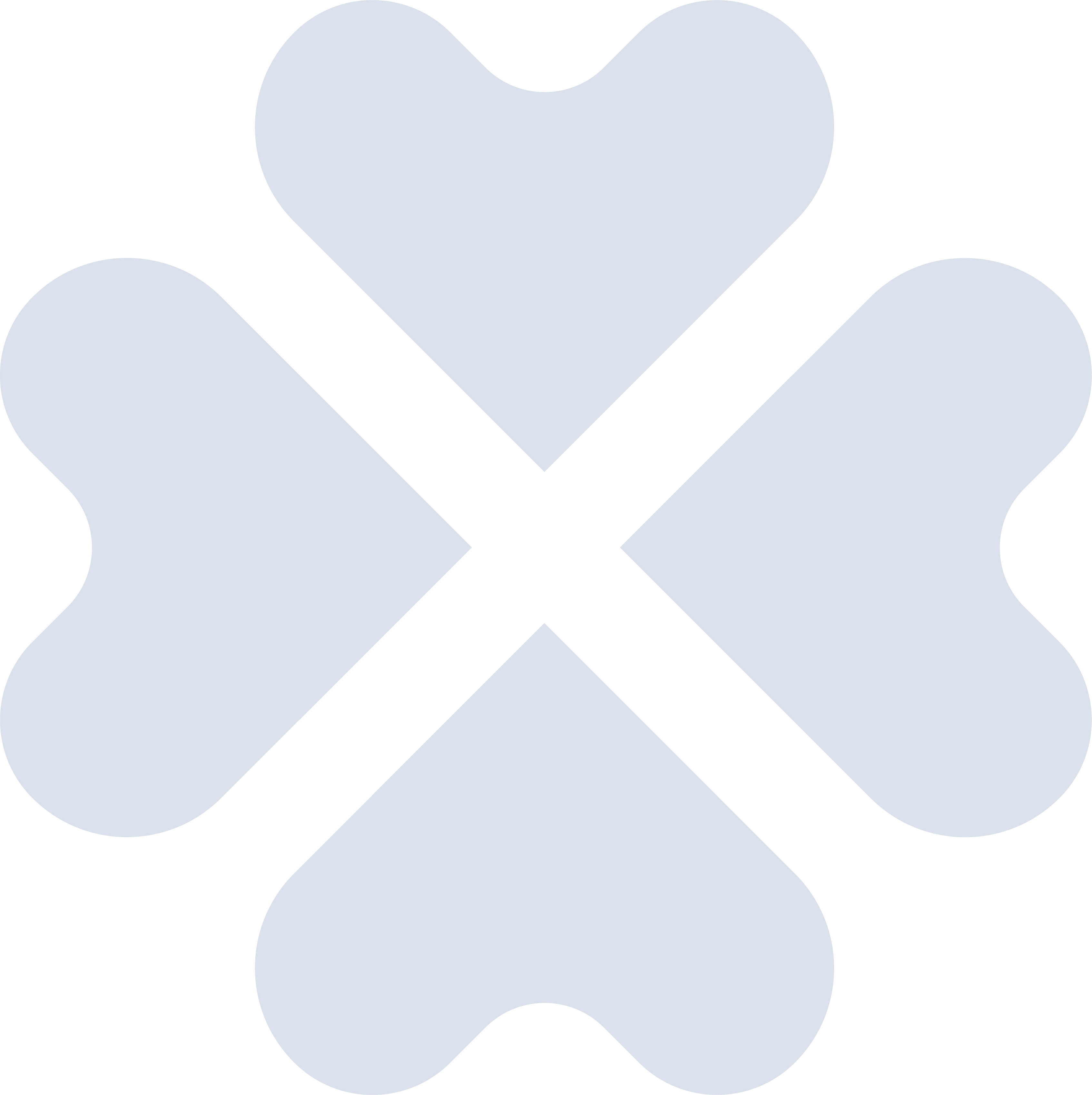 既往研究中的疗效及不良事件
发生不良事件的处理预案
受试者招募
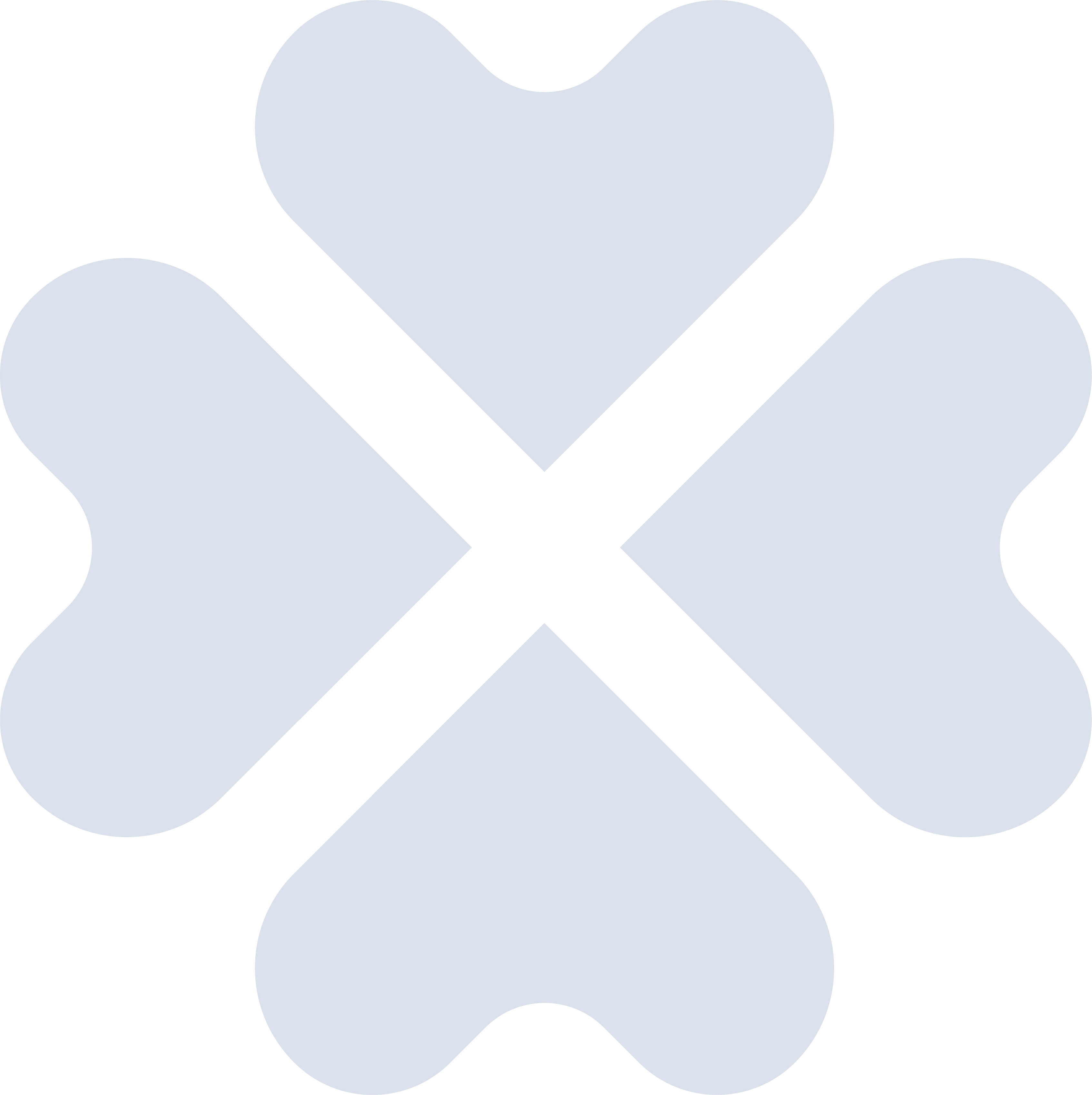 是否可能纳入弱势群体：何为弱势群体？如：未成年人、精神不健全者、肢体活动有障碍人群、易受到过大压力影响人群（疾病难以治愈，病急乱投医的人群）
..............
知情同意过程
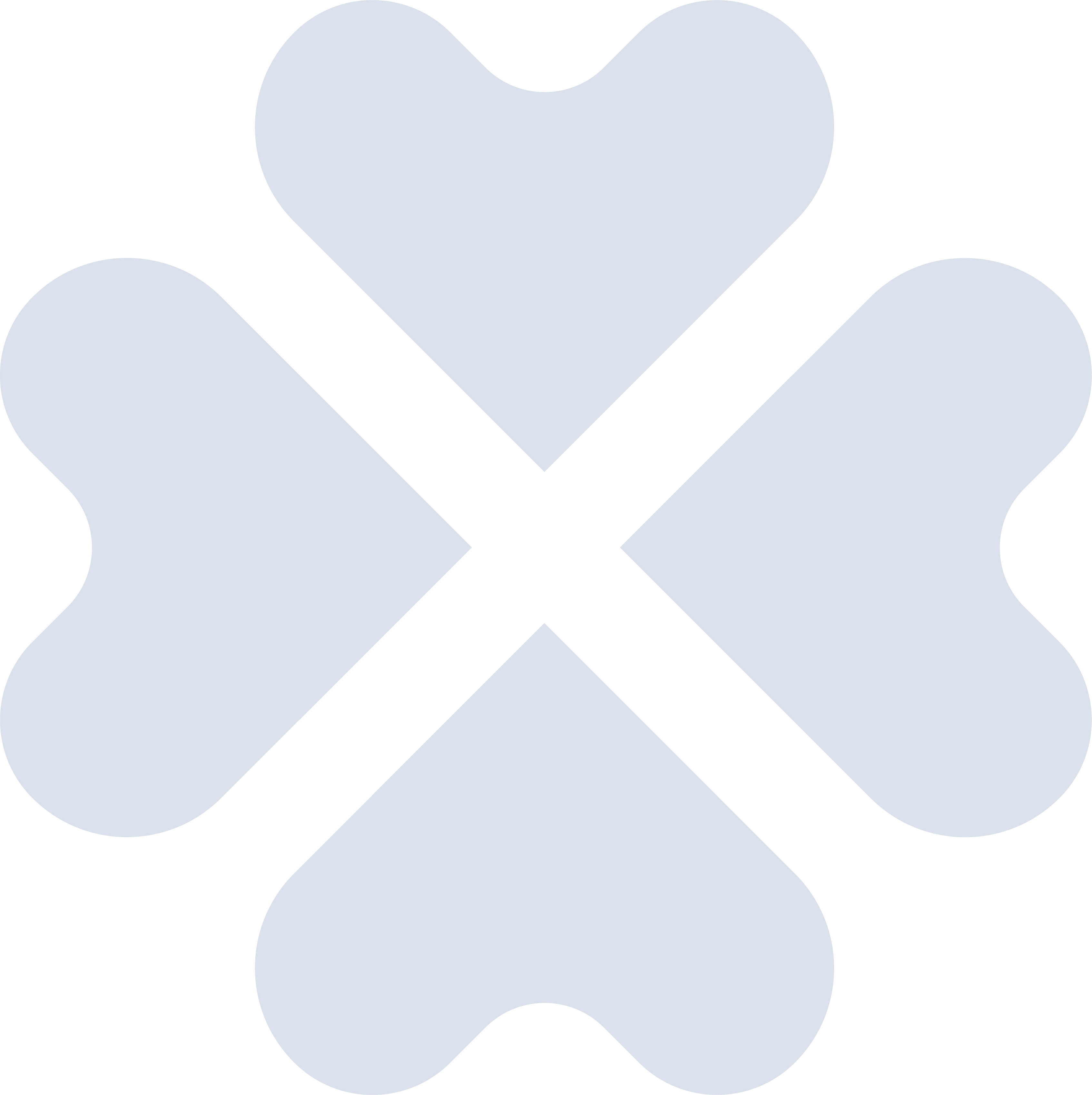 如何向受试者知情同意？
时间点：如就诊时，入院时，手术时
地点：
知情人：如患者研究者、主要研究者
方法：请描述您准备如何向受试者进行知情同意
..............
知情同意过程
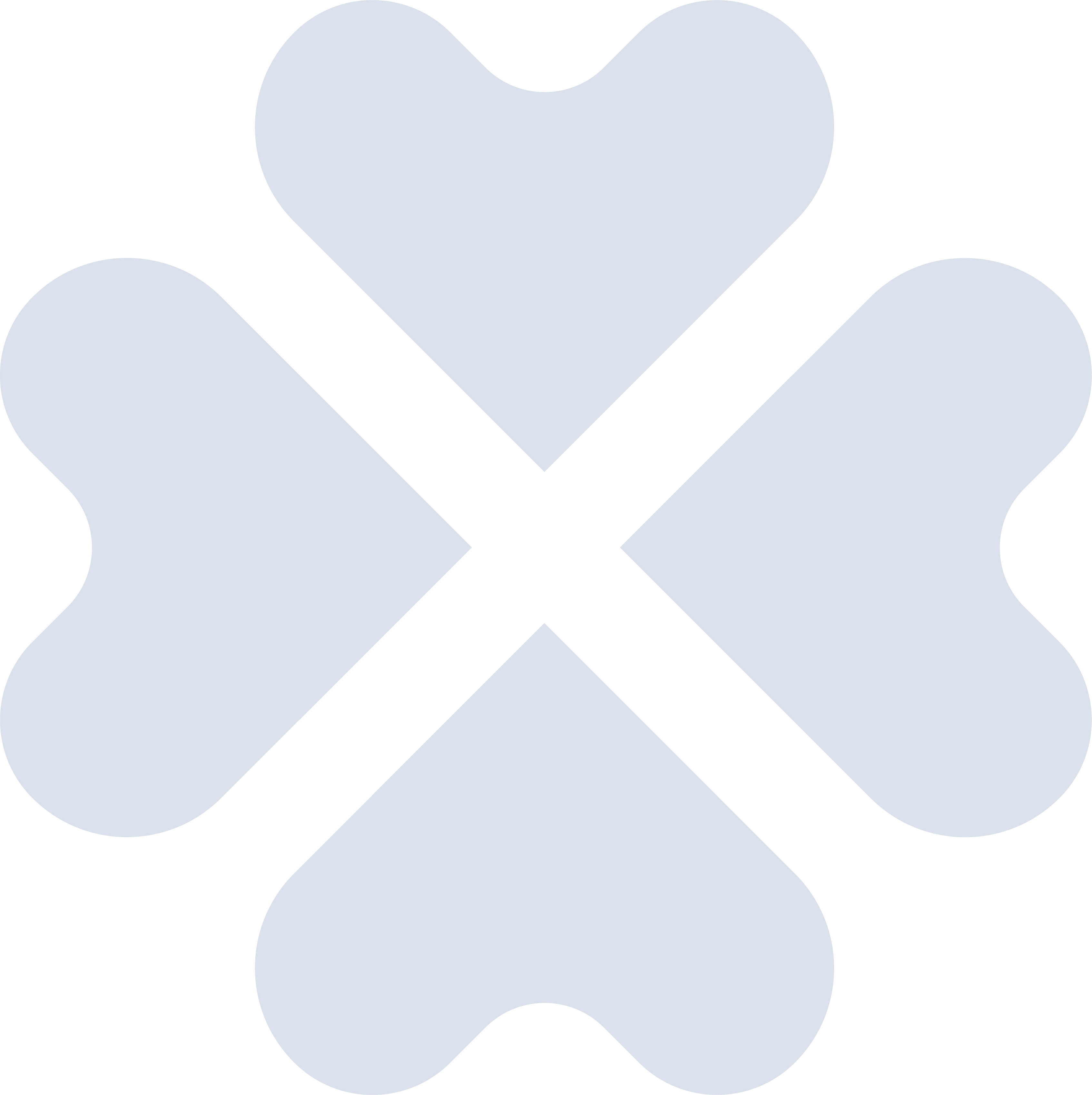 受试者的责任：参加试验应该配合您的研究医生做什么
可能的风险和不适
可能的不良反应及应急处理措施
研究者和申办方应承担的责任
可能的获益
个人获益：如疾病得到治疗
社会获益：试验结果能够服务社会
知情同意过程
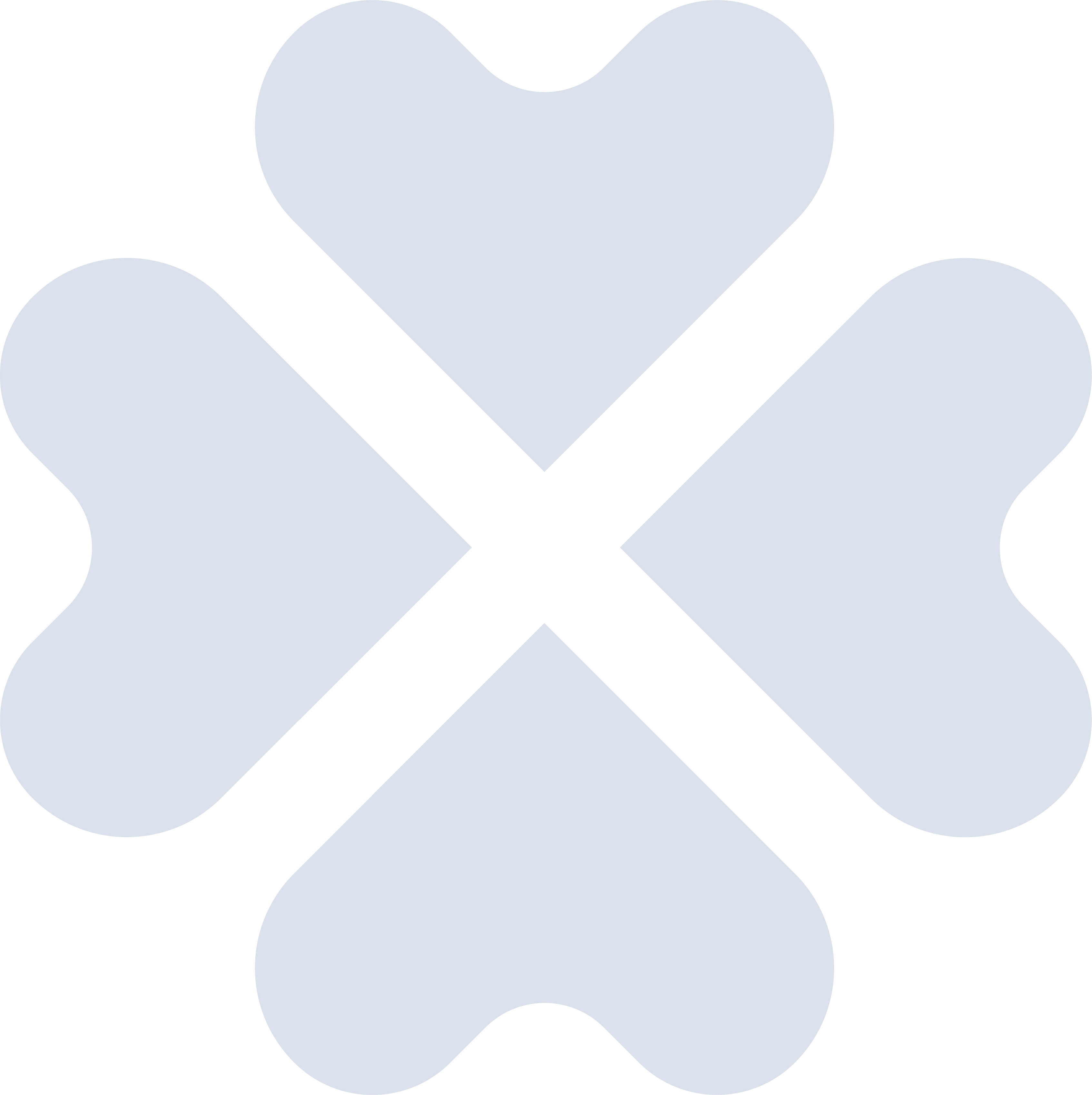 费用情况（请详细说明）
哪些试验产品免费，哪些诊疗免费
是否有交通、误工、健康补助，费用是多少
自愿原则
自愿参加，自愿退出
如果不参加研究，将采取的治疗方法
隐私保护（措施）

可能影响受试者继续参加的有关试验的新信息，将及时告知
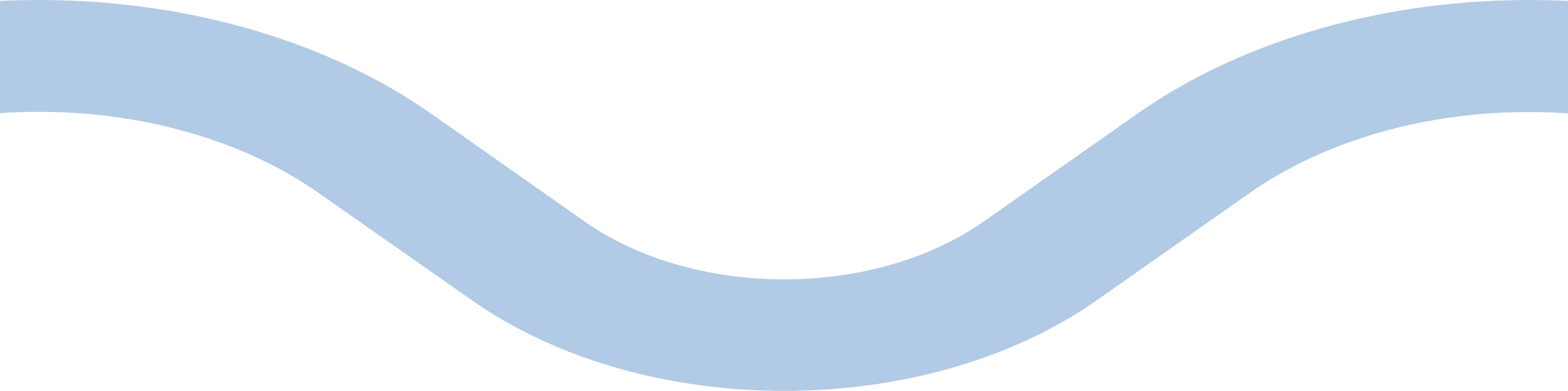 谢 谢！
请各位委员审议
日期：20XX-XX-XX
汇报人：xxx